An Lp theory for outer measures.Application to singular integrals.II
Christoph Thiele
Santander, September 2014
Recall Tents (or  Carleson boxes)
X is the open upper half plane, 
generating sets are tents T(x,s) :



 Define outer measure on X by
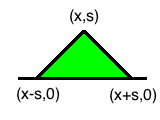 Sizes
Sp size of function on a tent



Alos Sinfty
Outer essential supremum
Space of functions with finite out.ess.supremum

Outer essential supremum on a subset F:
Outer Lp spaces
Define super level measures

Define Lp norms


Also weak Lp (Lorentz space)
Embedding theorems
Thm: Define for fixed Schwartz function ϕ   



Then we have:

If  φ  has integral zero:
Proof of embedding thm for Sinfty size
By Marcinkiewicz interpolation between



and
Linfty-Sinfty estimate
To show for all tents T(x,s)


But this follows from
Weak L1-Sinfty estimate
Ned for all lambda

Need to find a collection of  tents T(xi,si) with union E such that for all x,s
Weak L1-Sinfty estimate
Hardy Littlewood maximal function


There is an open set where Mf is larger than lambda. Let (xi-si,xi+si) be the collection of connected components of this set.  These are the tents. By Hardy Littlewood maximal thm
More on weak L1-Sinfty estimate
We have
Since F(y,t) is testing f against bump function at y 
 of width t, may estimate by Hardy Littlewood
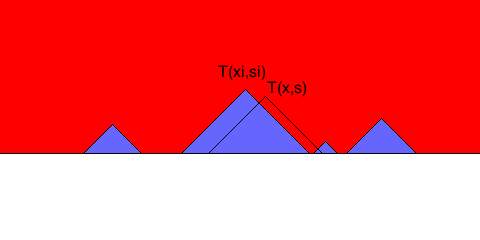 Proof of embedding thm for S2 size
By Marcinkiewicz interpolation between



and
Use Calderon reproducing formula
Proof of Linfty-S2 estimate
Apply Calderon reproducing formula.
If we integrate over arbitrary tent T(x,s), only restriction of f to X-Cs,x+Cs matters if phi has compact support


Dividing by s yields the desired
BMO estimate
Note that we have in fact proven for any m


Thus we have the stronger embedding theorem 


For the space BMO, which is defined by
Weak L1-S2 estimate
Let (xi-si,x-+si) be the connected components of the set where Mf(x) is larger than lambda/2.
Let E be the union of tents T(xi,3si).
Do Calderon Zygmund decomposition of f



Where g is bounded by lambda, and bi is supported on interval xi-si,xi+si and has integral zero.
Weak L1-S2 estimate
For the good function use Linfty estimate.

For bi, do a careful estimate and accounting using
Partial integration of bi to use mean zero when paired with a phi-t of large support
Support considerations of bi and phi when paired with phi-t of small support.
 .
Summary of proof of embedding thm
Encodes much of singular integral theory:
Hardy Littlewood maximal theorem, 
Vitali covering arguments
Calderon reproducing formula, 
BMO estimates, 
square function techniques, 
Calderon Zygmund decomposition
Use to prove boundedness of operators
Suppose we have operator T mapping functions on real line to functions on real line.
Want to prove


(If T is commutes with dilations, it is forced that
Both exponents are the same)
Use to prove boundedness of operators
Duality implies


Hence it suffices to prove
Use to prove boundedness
Express <Tf,g> by  Fphi and Gphi and prove


Where either S is S2 or Sinfty, as the case may be
By outer Hoelder suffices to prove


Which itself my be result of outer triangle ineq.
Example identity operator
By polarization of Calderon reproducing f.:

Provided phi has mean zero and


Triangle ineq. and outer triangle ineq. imply
Cauchy projection operator
By polarization of Calderon reproducing f.:

Provided phi has mean zero and


Boundedness of identity operator and of Cauchy projection imply that of Hilbert transform
Paraproduct estimates
For three Schwartz functions


If two Schwartz functions have integral zero
Special paraproducts
Paraproducts ard trilinear forms which are dual to  bilinear operators
If phi-2 has mean 1 and f2 is 1, then F2 is 1 
And we are redued to previous case. In particular there is a paraproduct with
Fixing h and considering as operator in f we have
An operator                             with
Basic T(1) Theorem
Let T be a bounded operator in L2 with

where
For some nonzero test function phi with mean zero.  Then for 1<p<infty we have for all f, 


with universal constant Cp independent of T
Why T(1) theorem?
Usually have a different set of assumptions.
If s<t<|x-y| then we write



 and demand suitable pointwise estimates on the partial derivative of K (Calderon Zygmund kernel).
Symmetrically if t<s<|x-y|
Why T(1) theorem?
We further demand T(1)=0
If |x-y|<s and t<s, then we write




And again demand suitable bounds on K. Similarly we ask T*(1)=0 to address the case|x-y|<t, s<t
More general T(1) theorem
It suffices to demand T(1)=h, T*(1)=0, for some h in BMO.  One reduces to the previous case by subtracting a suitable paraproduct:


Similarly one can relax the condition on T* by subtracting a dual paraproduct.
Proof of T(1) theorem
By Calderons reproducing formula


At which time we use the assumption. To apply outer Hoelder, we break up the region, e.g
|x-y|<s, t<s where we obtain
Proof of T(1) theorem
Applying Fubini


Setting Gab(x,s)=G(x+as,bs) and using outer triangle inequality
Proof of T(1) theorem
Applying outer Hoelder


Integrating trivially:
Proof of T(1) theorem
Using embedding theorem (a modified one with tilted triangles for  Gab)



Similarly one proves this estimate for the other regions other than|x-y|<s, t<s.